Государственная жилищная инспекция Калужской области
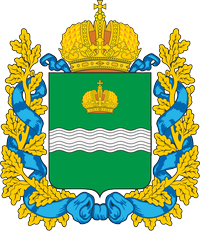 Автоматизированная информационная системагосударственной жилищной инспекции Калужской области
[Speaker Notes: Главная Слайд 1]
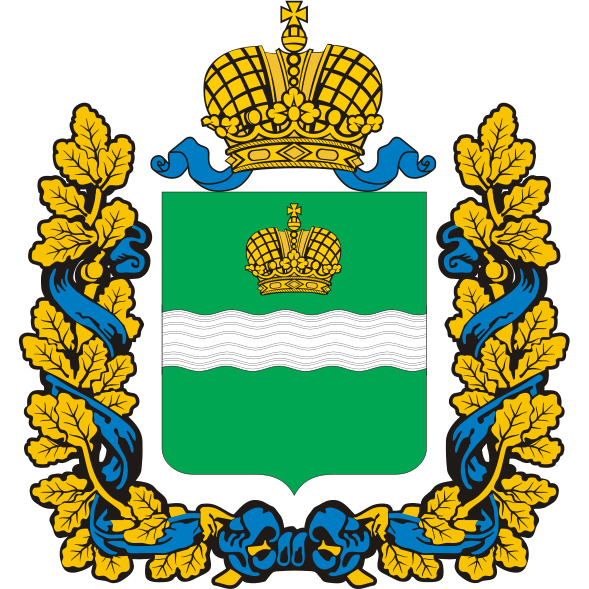 Государственная жилищная инспекция Калужской областиРабочая смена ОДС
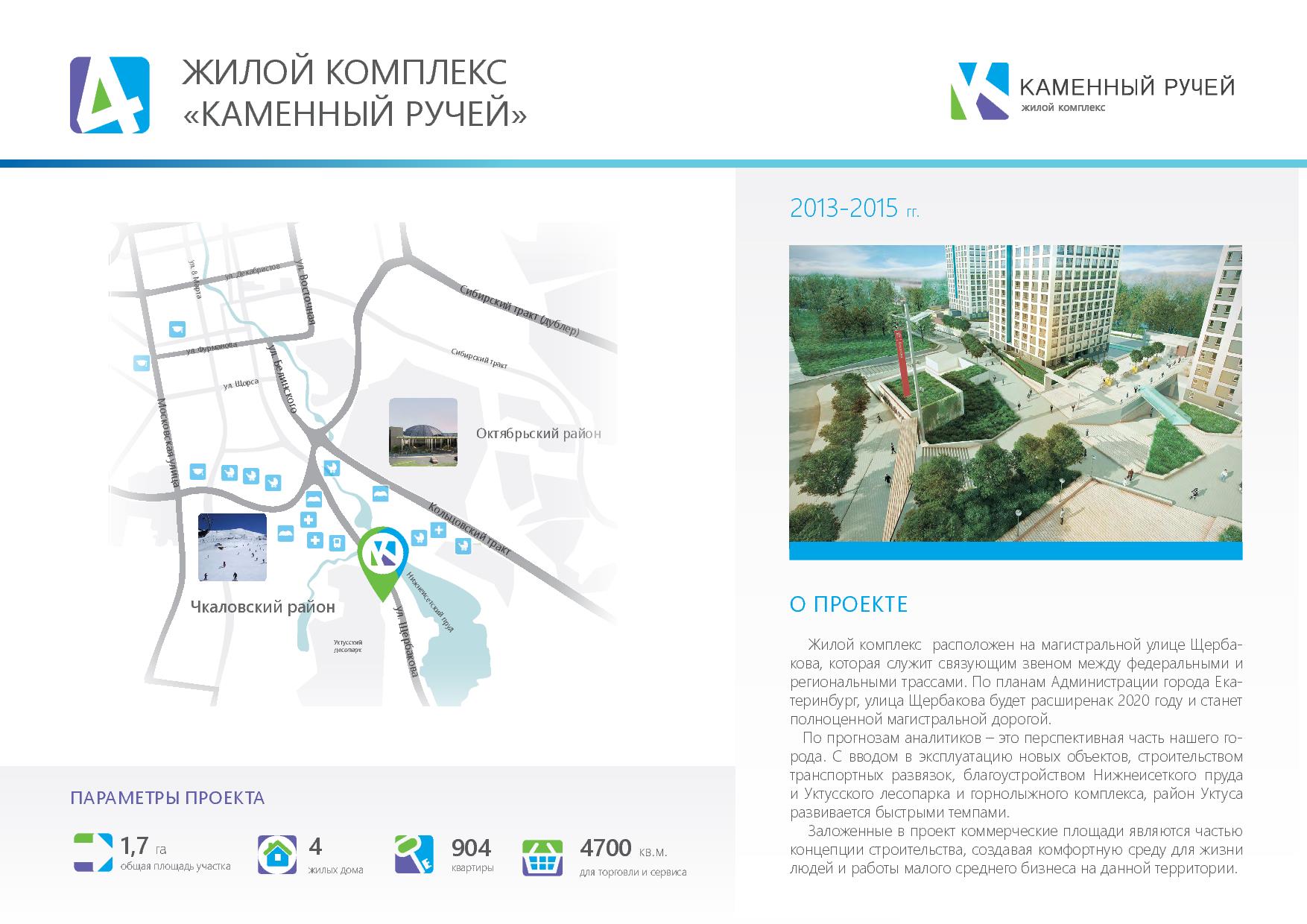 Рабочая смена состоит из 4 сотрудников, два оператора которые осуществляют приём, регистрацию обращений, а так же передачу непосредственным исполнителям и два старших смены осуществляющих контроль исполнения и обратную связь с обратившемся
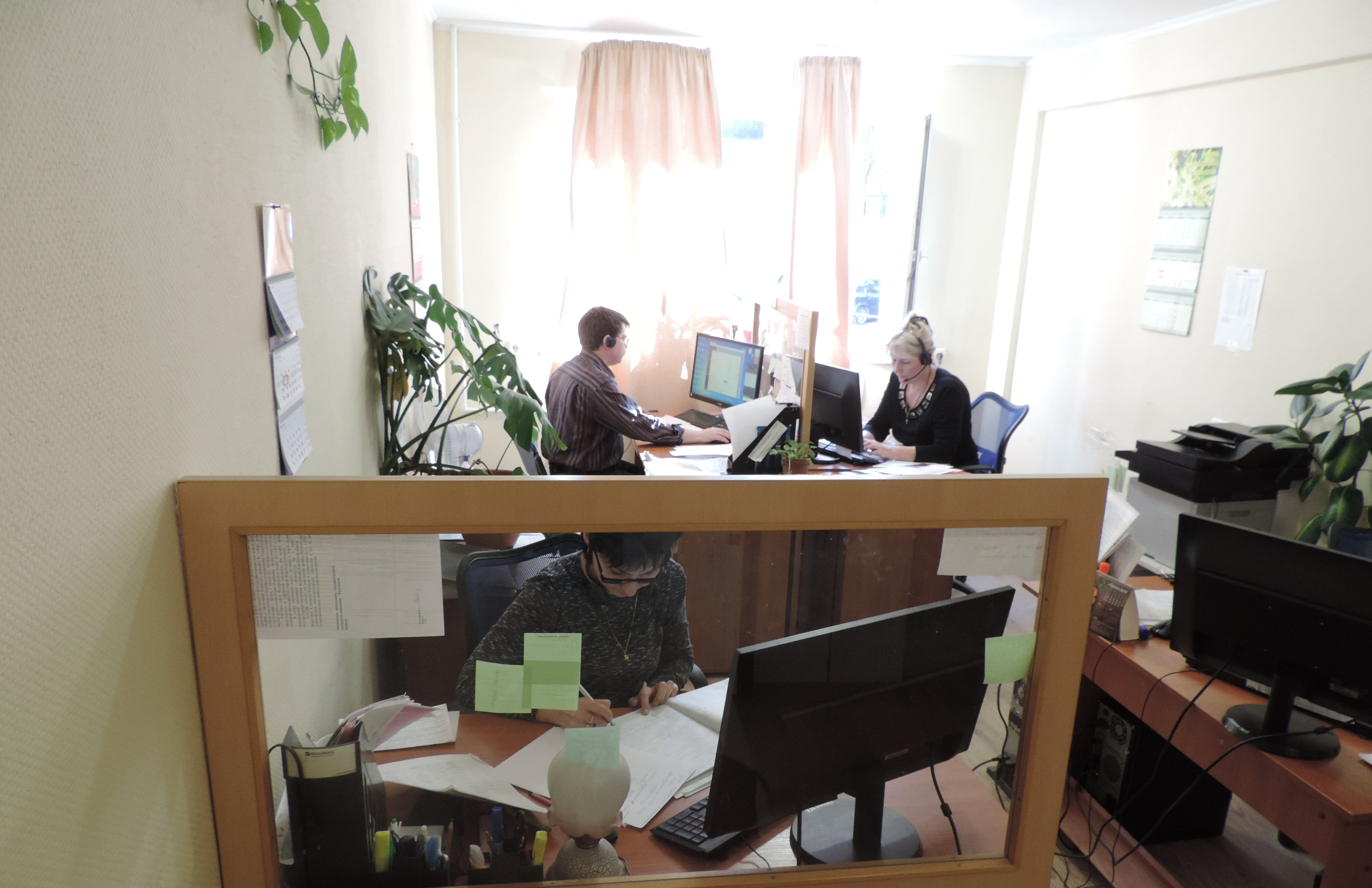 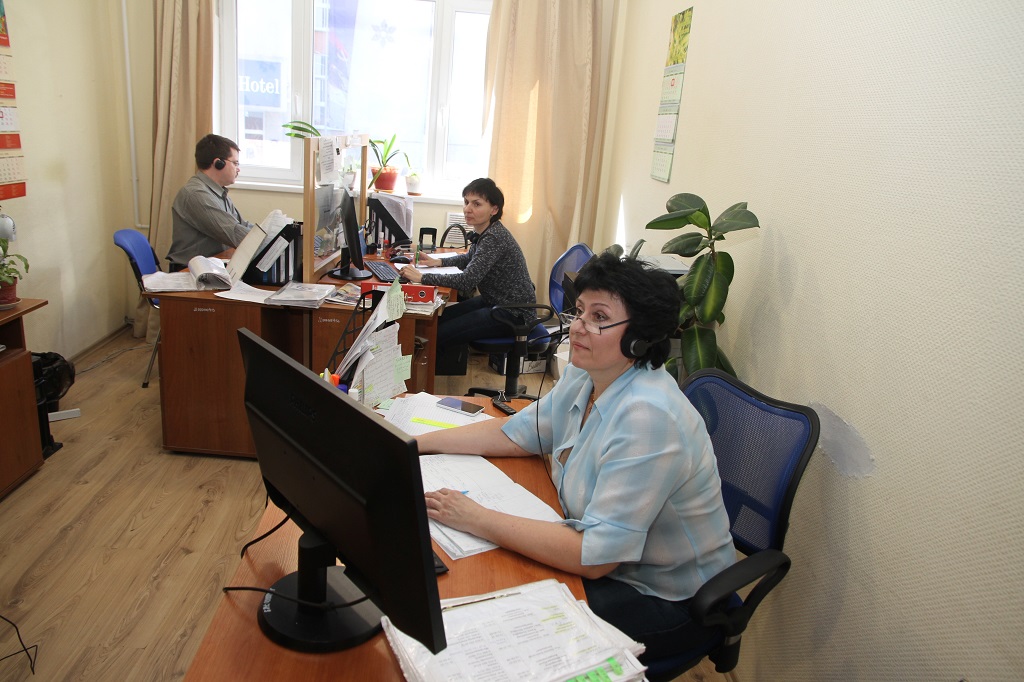 [Speaker Notes: Слайд 2]
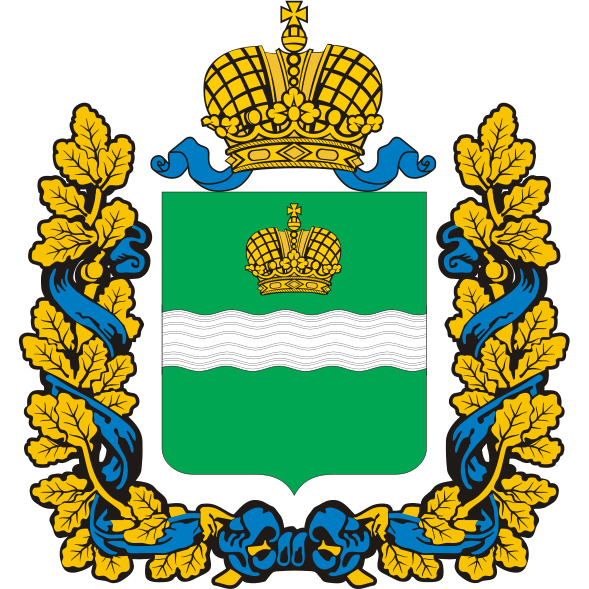 Государственная жилищная инспекция Калужской областиБлок-схема алгоритма работы ОДС
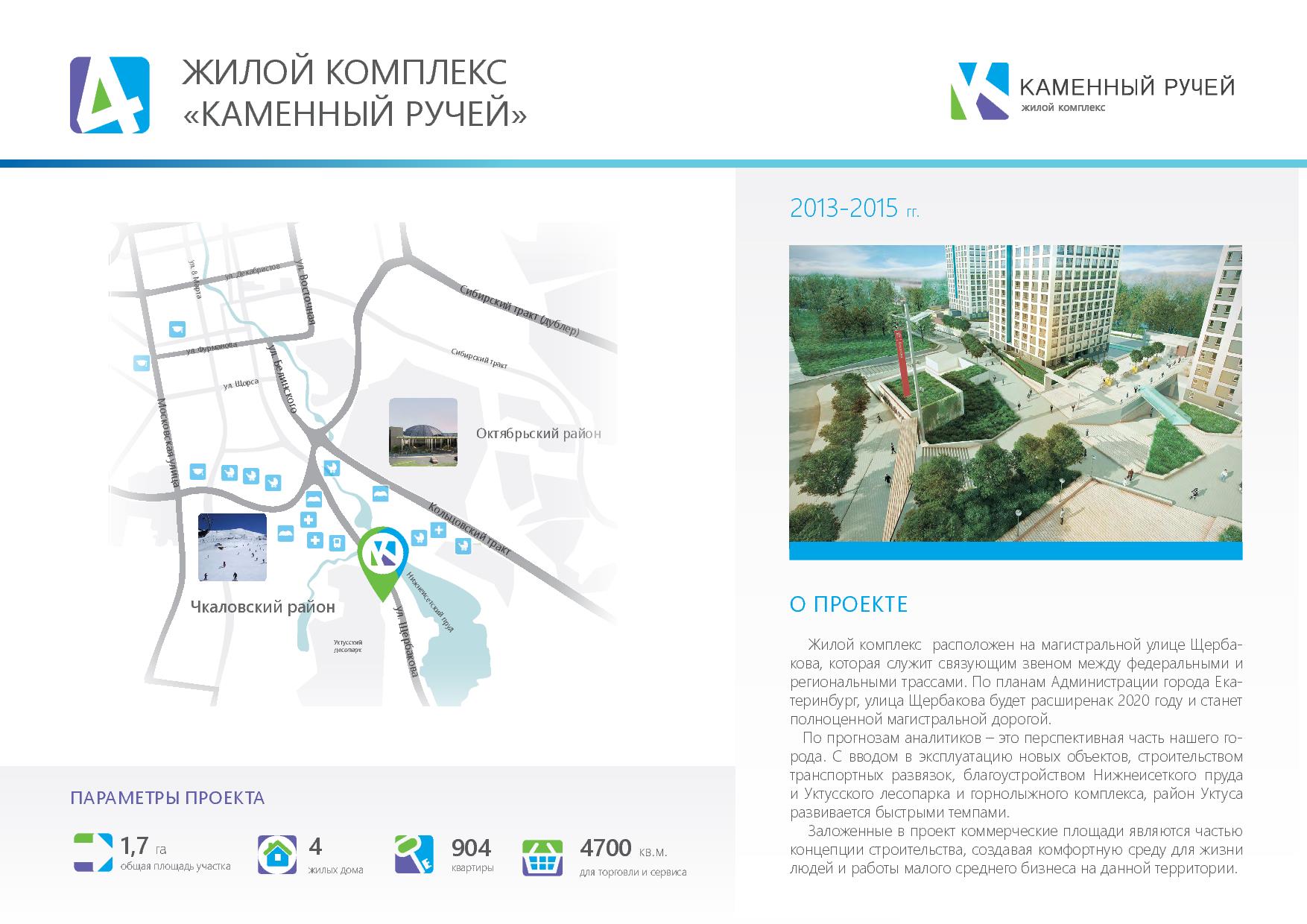 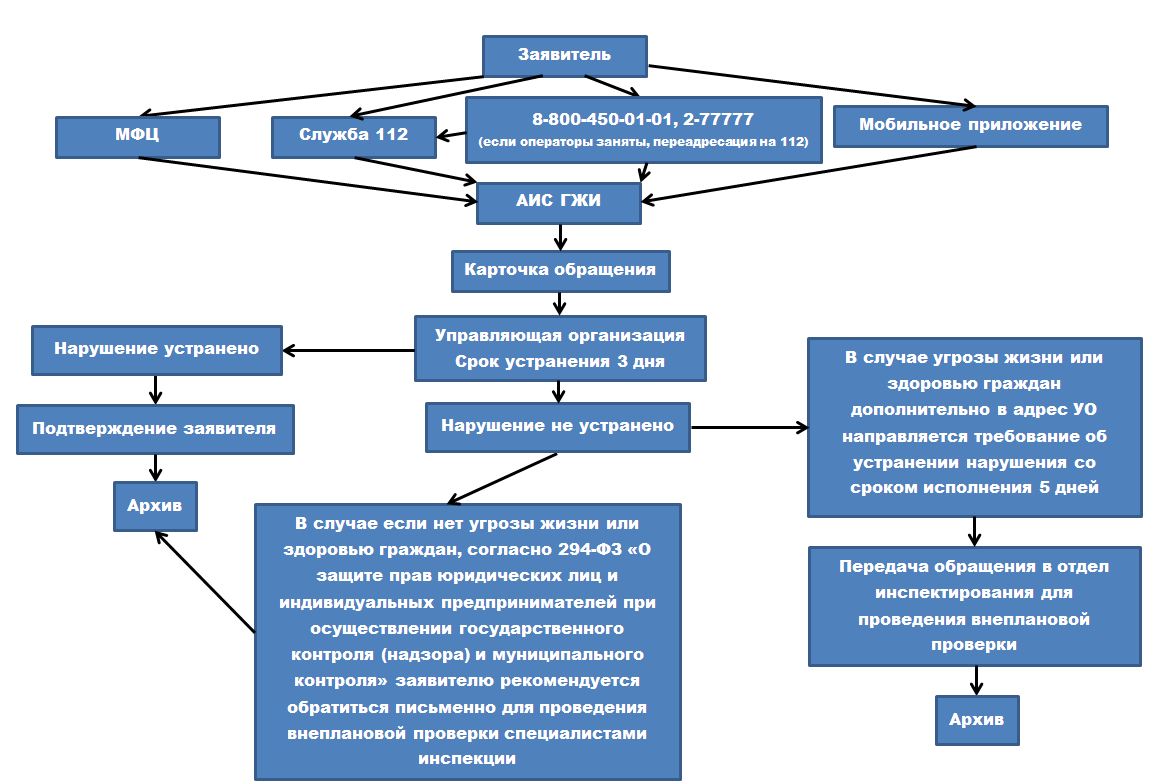 [Speaker Notes: Слайд 2]
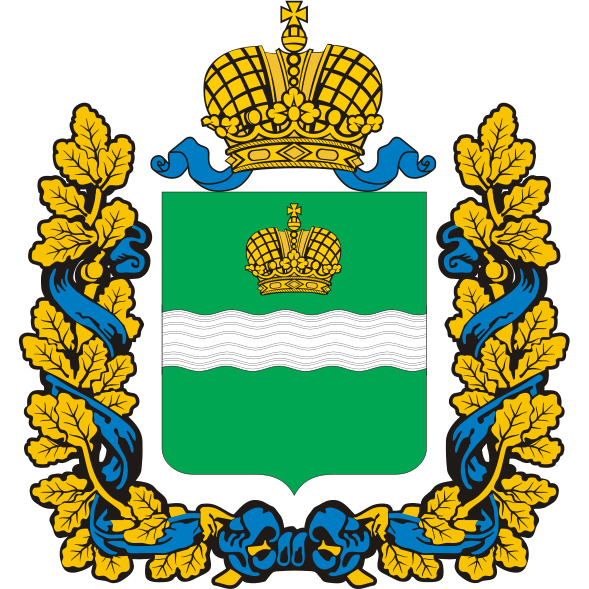 Государственная жилищная инспекция Калужской областиРегистрация обращения
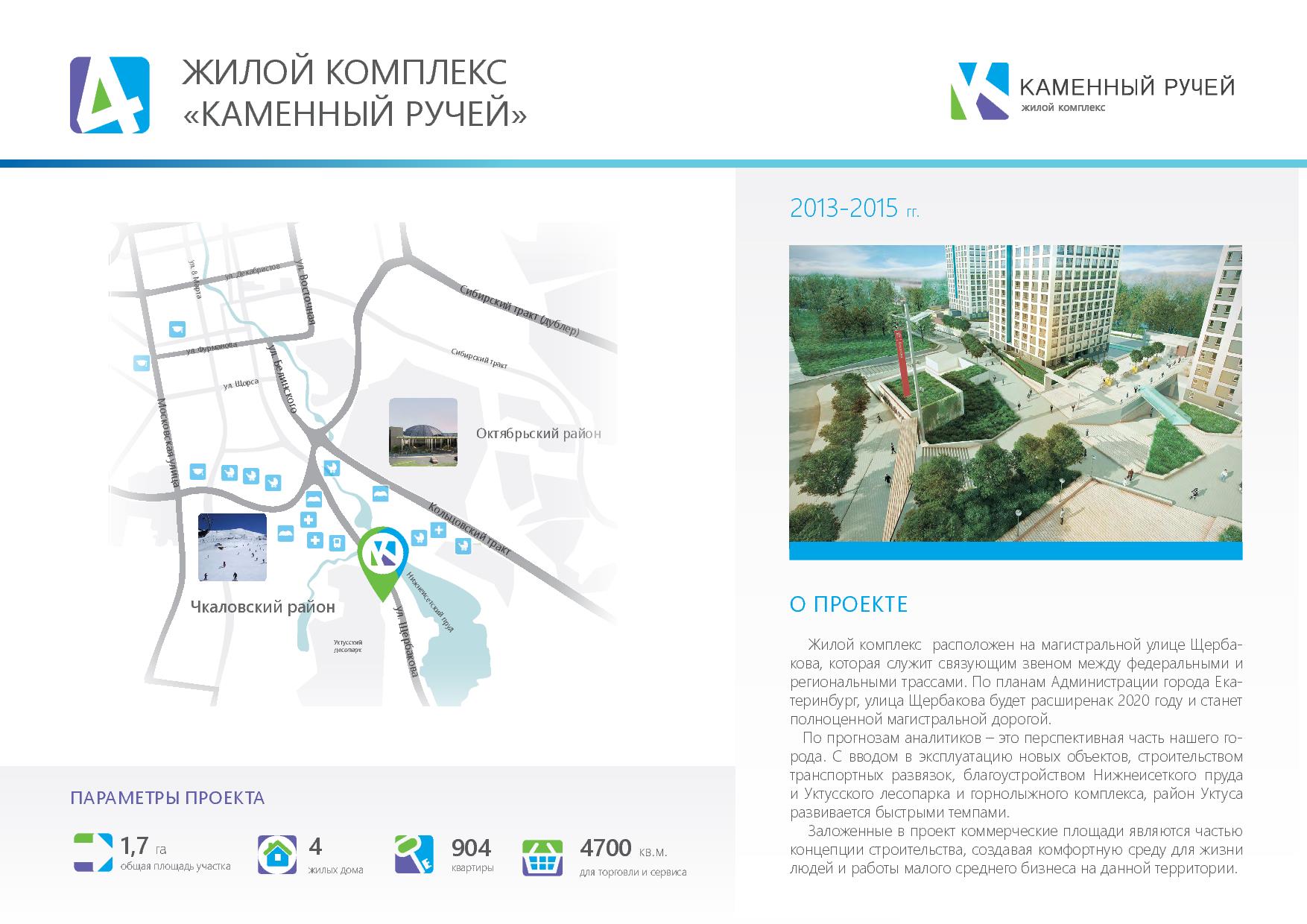 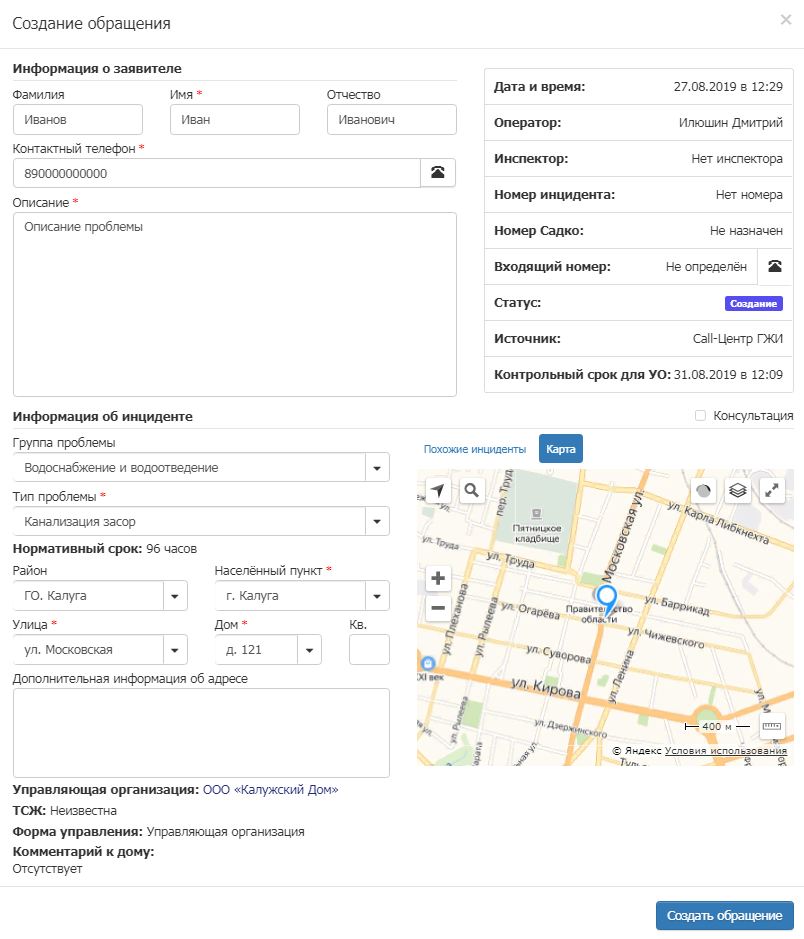 С целью увеличения скорости регистрации обращений для большинства полей предусмотрена функция автозаполнения

После внесения адреса заявителя автоматически определяется УО обслуживающая дом

После создания карточки обращения она автоматически отправляется в личный кабинет УО

УО в свою очередь может оставлять комментарии к обращению и переводить его в статус «Выполненное», что исключает необходимость лишних телефонный звонков
[Speaker Notes: Слайд 2]
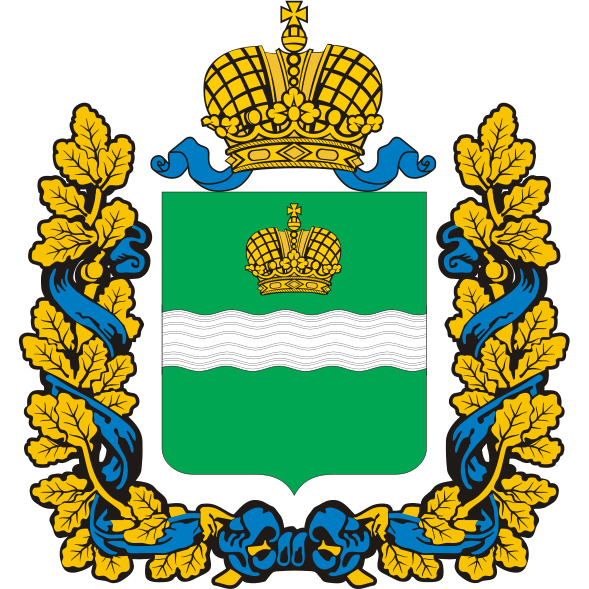 Государственная жилищная инспекция Калужской областиКонтроль обращения
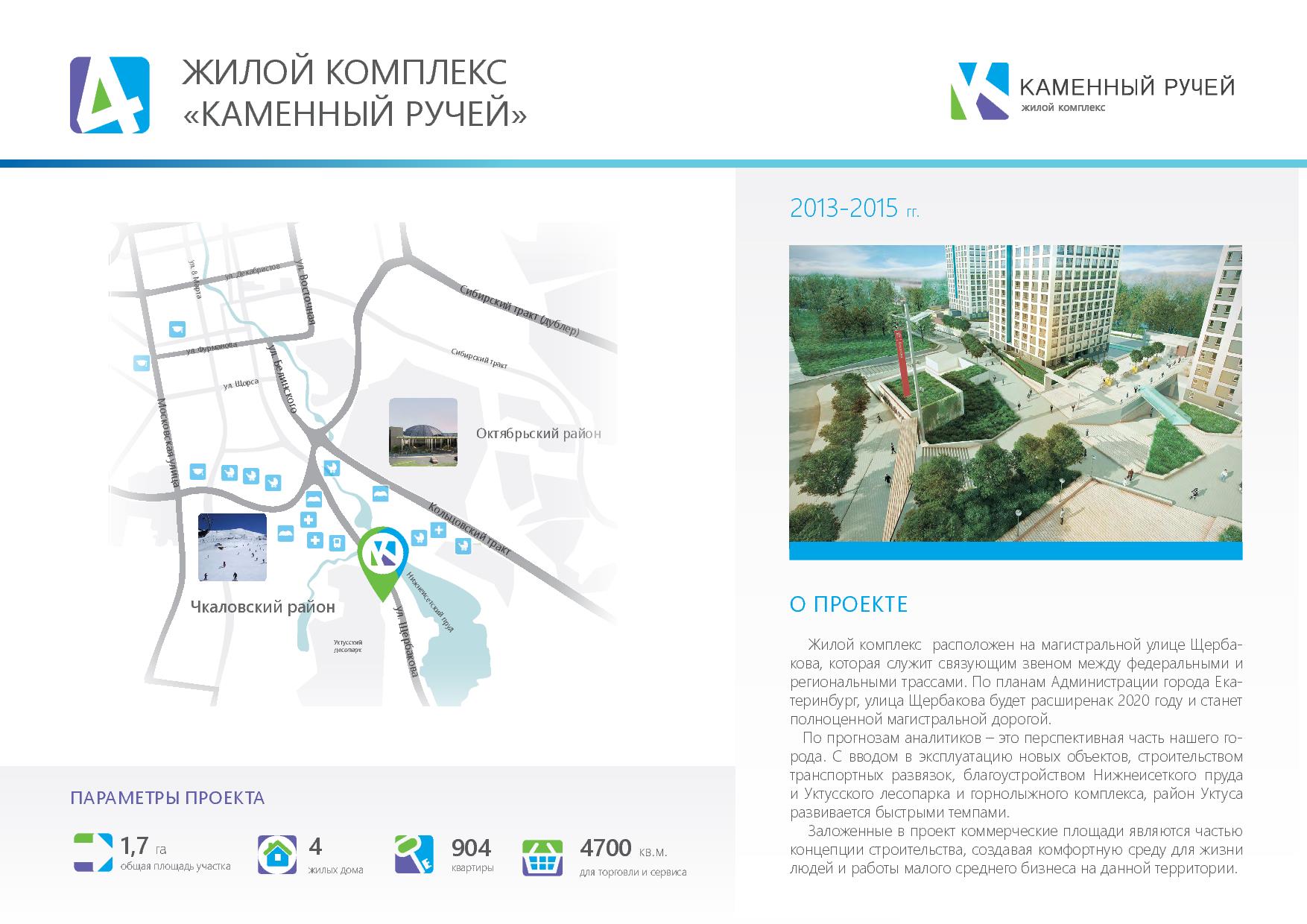 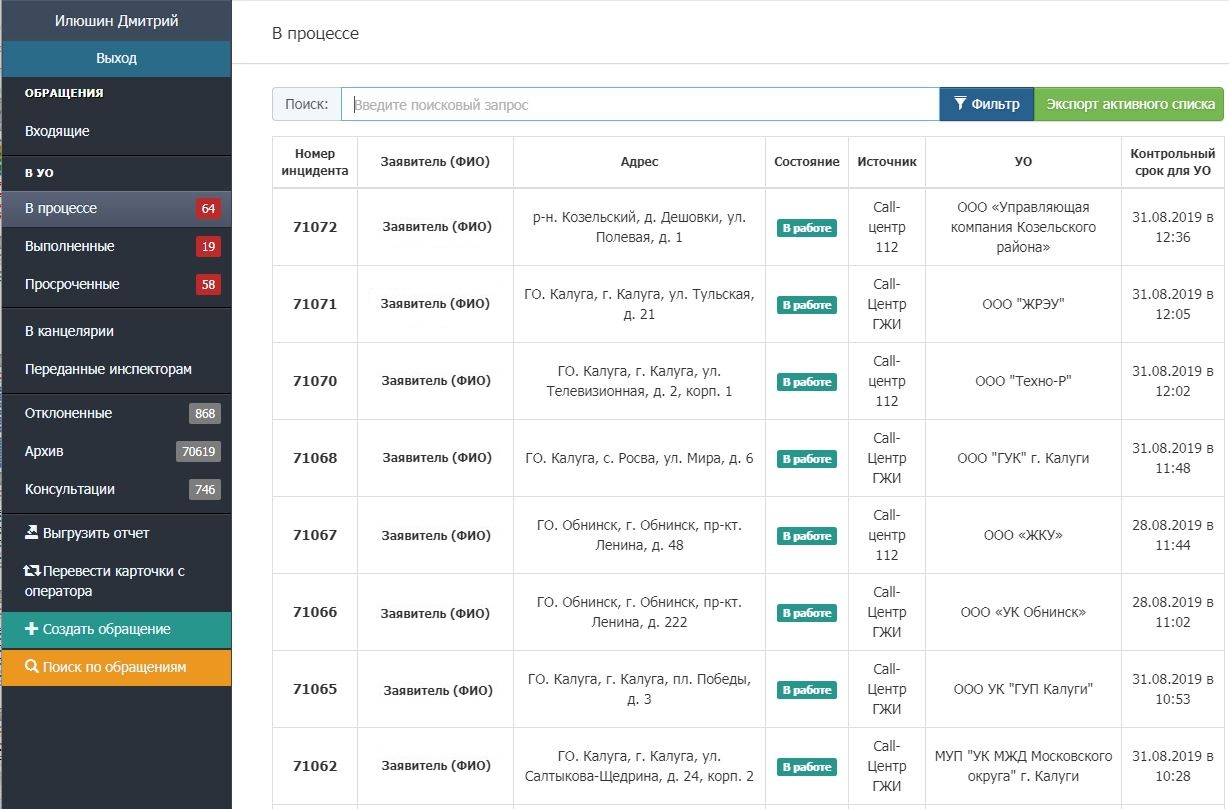 Ответственный оператор в течение рабочего дня проверяет наличие обращений со статусом «Просроченные» и «Выполненные»

Осуществляется контрольный звонок заявителю с целью уточнения исполнения обращения
[Speaker Notes: Слайд 2]
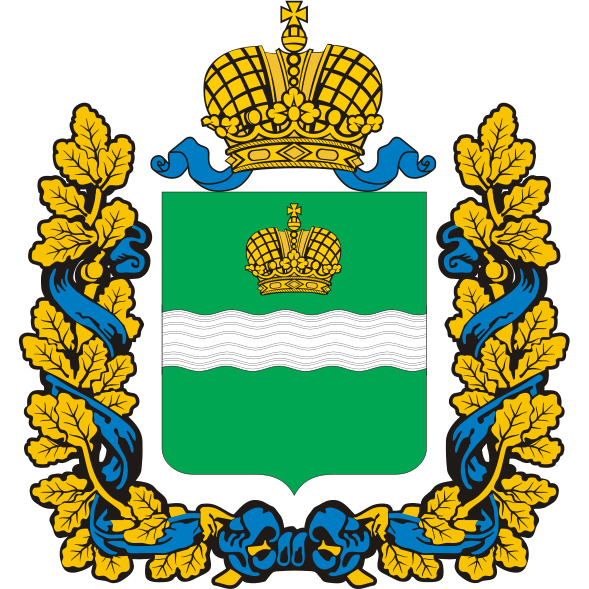 Государственная жилищная инспекция Калужской областиЗакрытие обращения
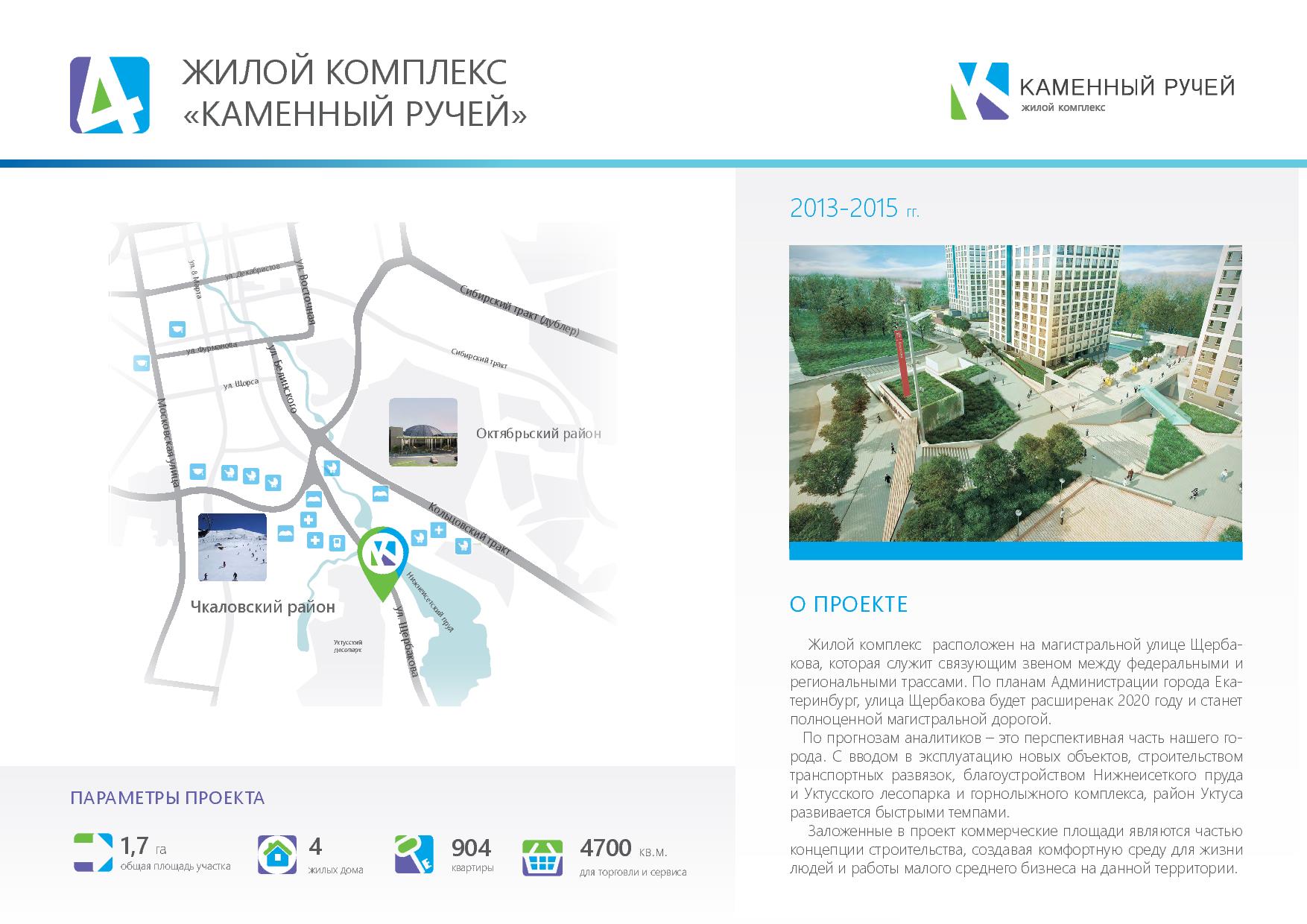 Если обращение по истечении контрольного срока не выполнено, то необходима внеплановая проверка для применения штрафных санкций к УО

В случае если нет угрозы жизни или здоровью граждан, согласно 294-ФЗ «О защите прав юридических лиц и индивидуальных предпринимателей при осуществлении государственного контроля (надзора) и муниципального контроля» заявителю рекомендуется обратиться письменно для проведения внеплановой проверки специалистами инспекции

В случае угрозы жизни или здоровью граждан дополнительно в адрес УО направляется требование об устранении нарушения со сроком исполнения 5 дней

По истечении срока исполнения требования обращение передаётся в отдел инспектирования для проведения внеплановой проверки
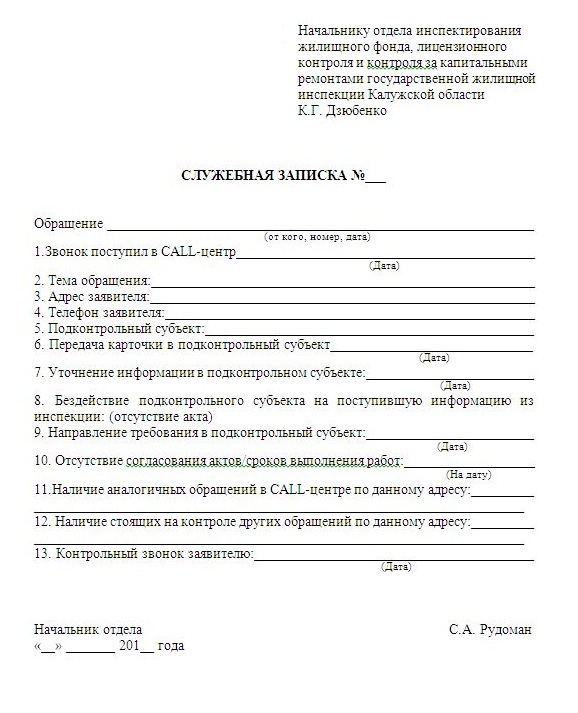 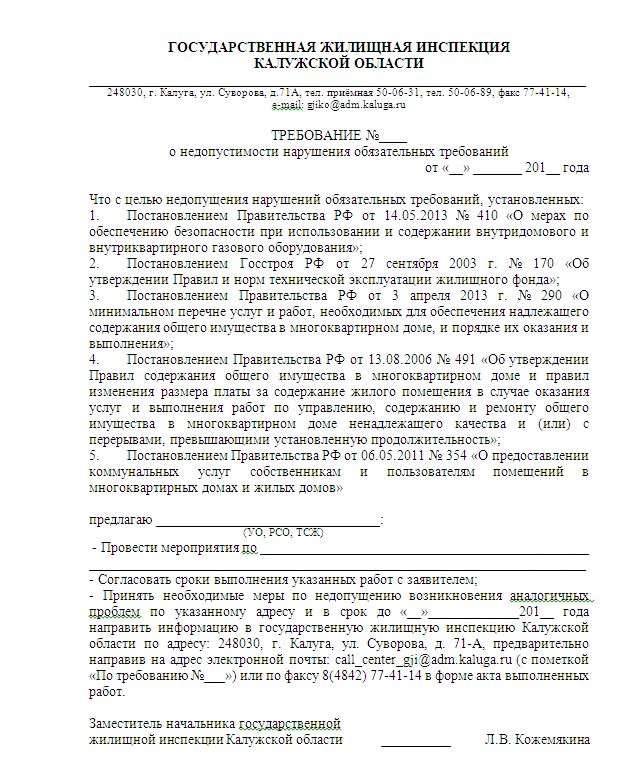 [Speaker Notes: Слайд 2]
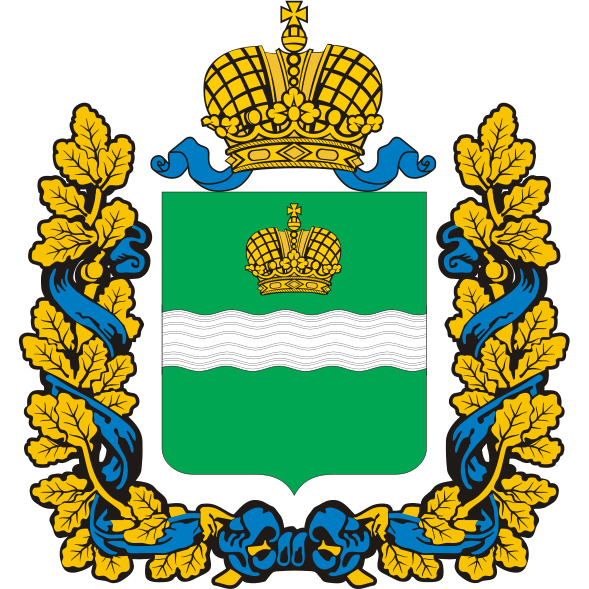 Государственная жилищная инспекция Калужской областиИнформирование граждан
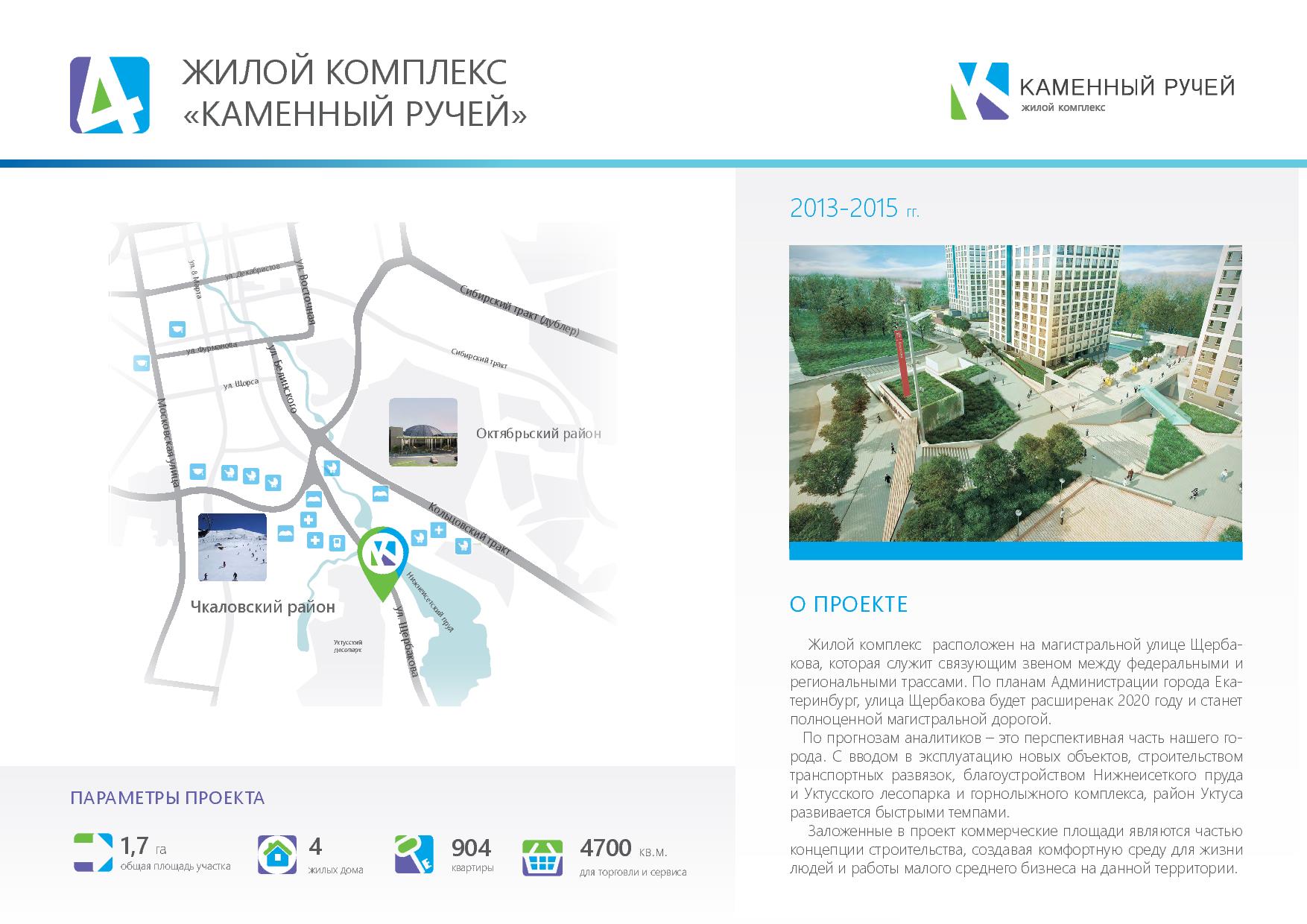 Регулярно проводятся мероприятия с целью информирования граждан о существовании Call-центра государственной жилищной инспекции
Квитанции на оплату жилищно-коммунальных услуг
Листовки на информационных стендах МКД
СМИ
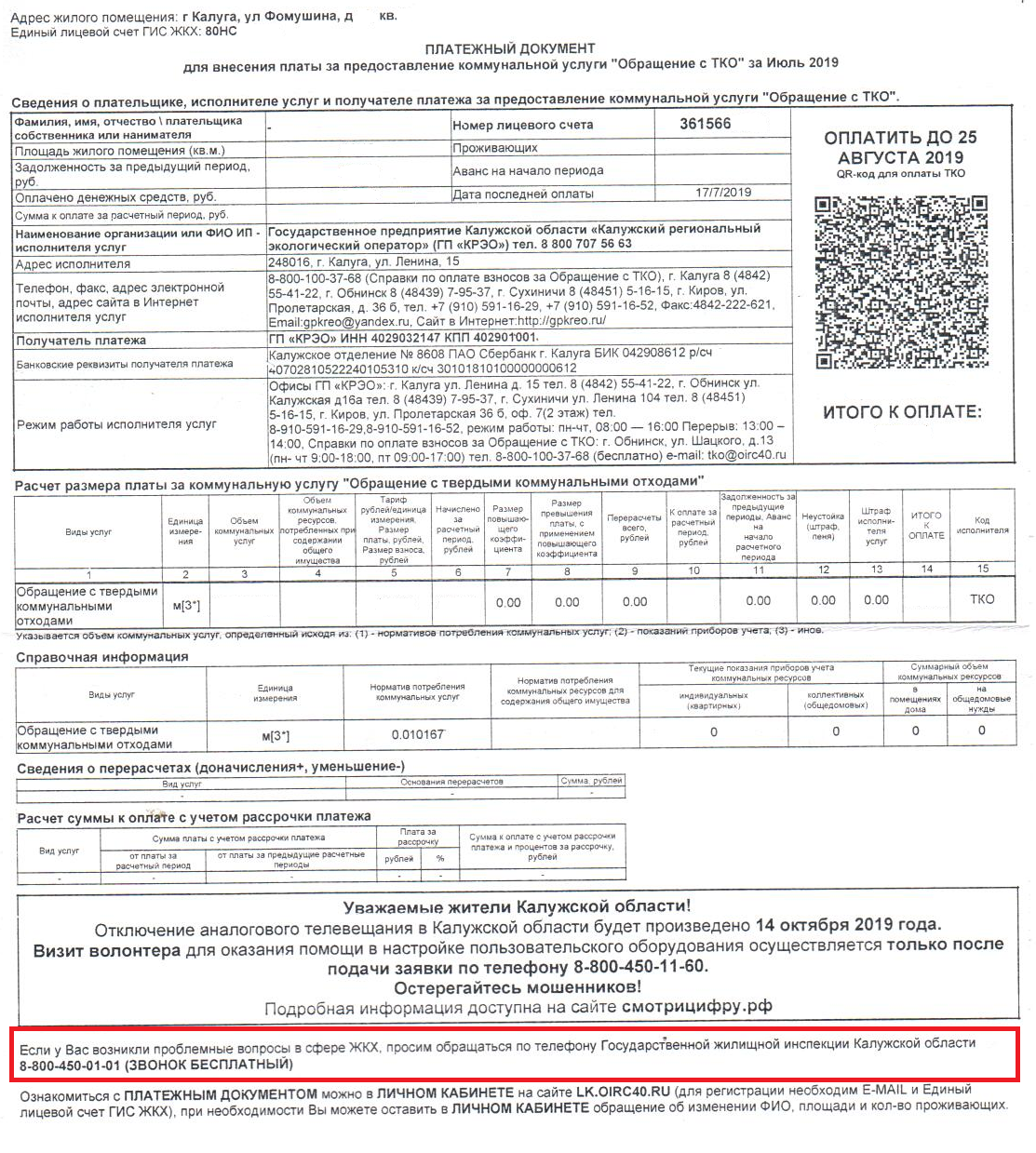 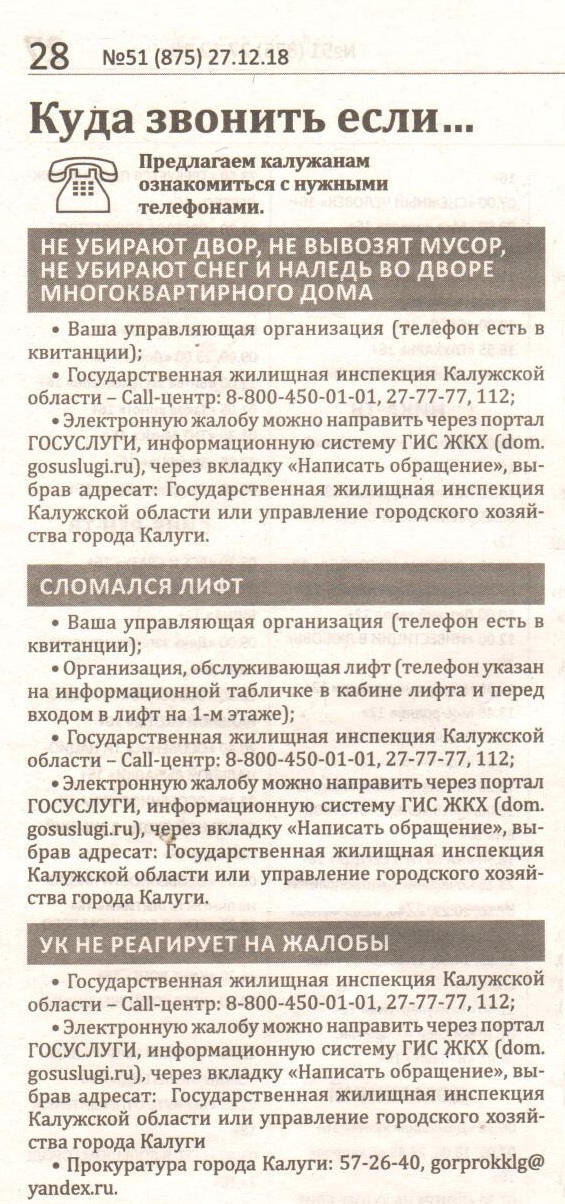 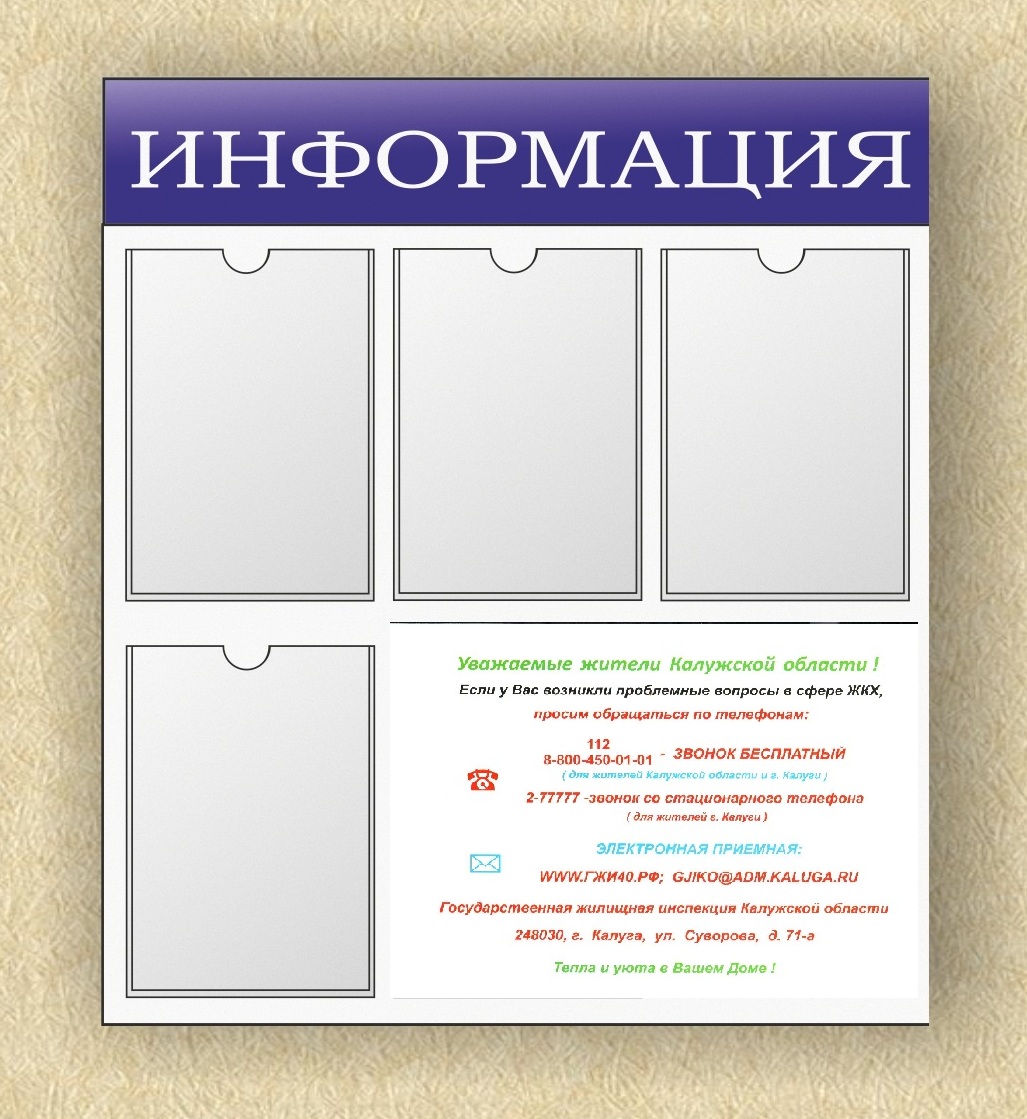 [Speaker Notes: Слайд 2]
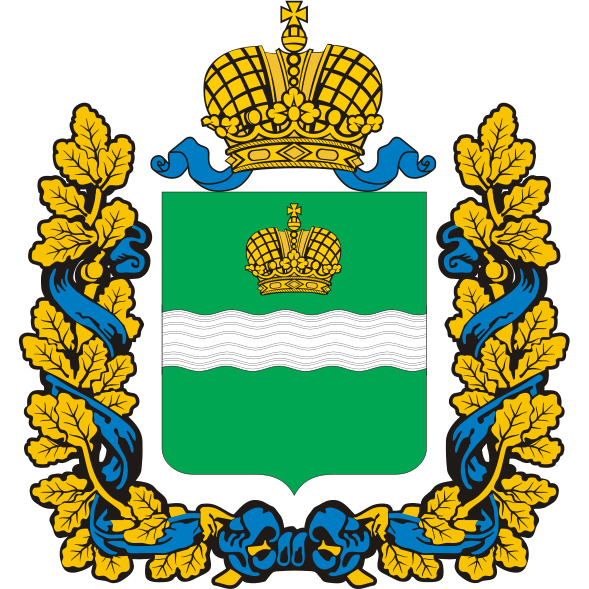 Государственная жилищная инспекция Калужской областиКоличество обращений в CALL-центр за 2018 год и 1 полугодие 2019 года
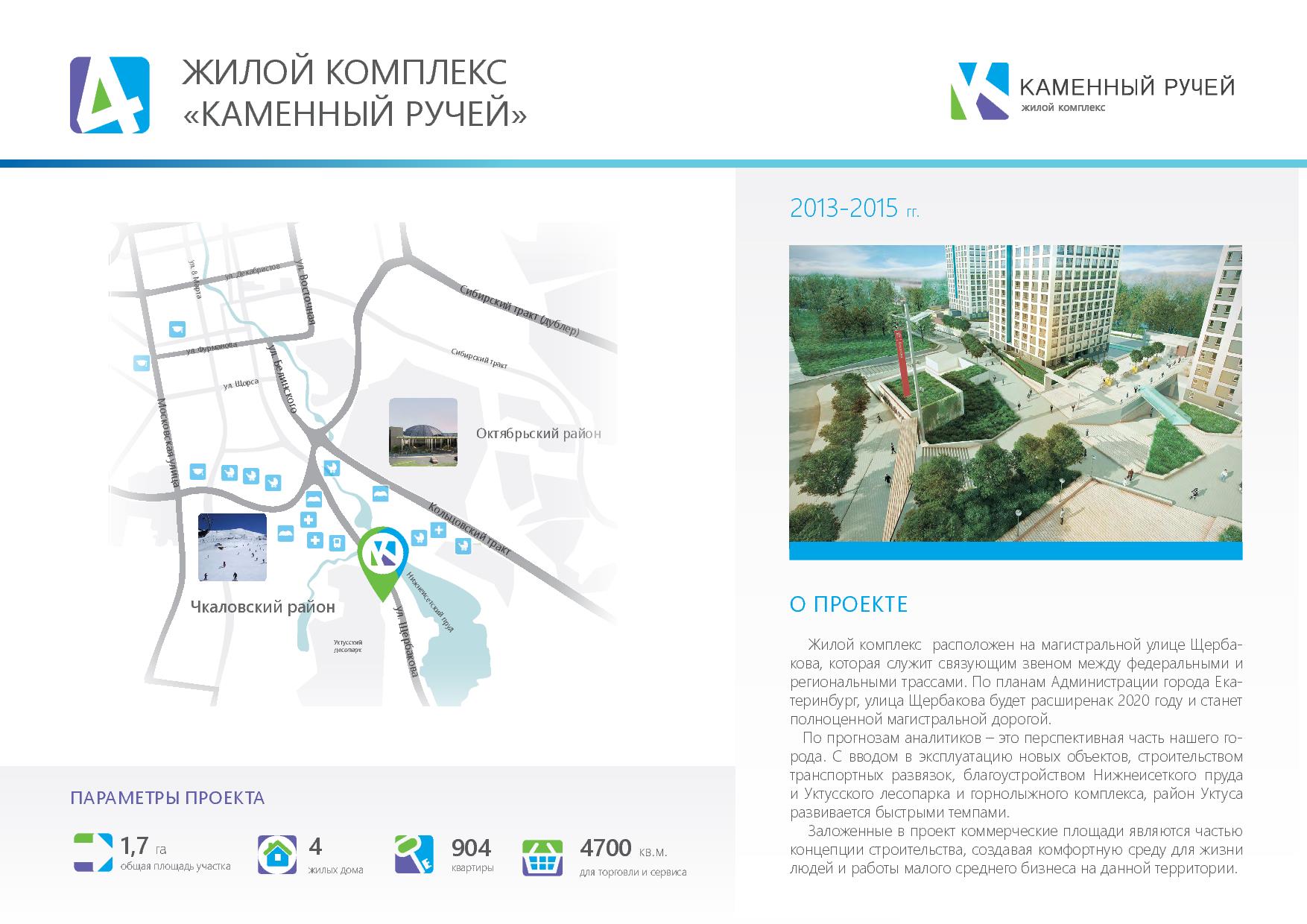 [Speaker Notes: Слайд 2]
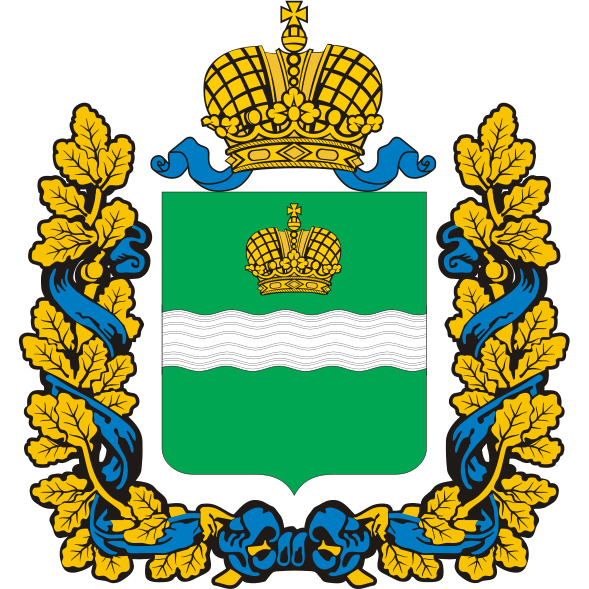 Государственная жилищная инспекция Калужской области Количество обращений в CALL-центр за 2018 год и 1 полугодие 2019 года
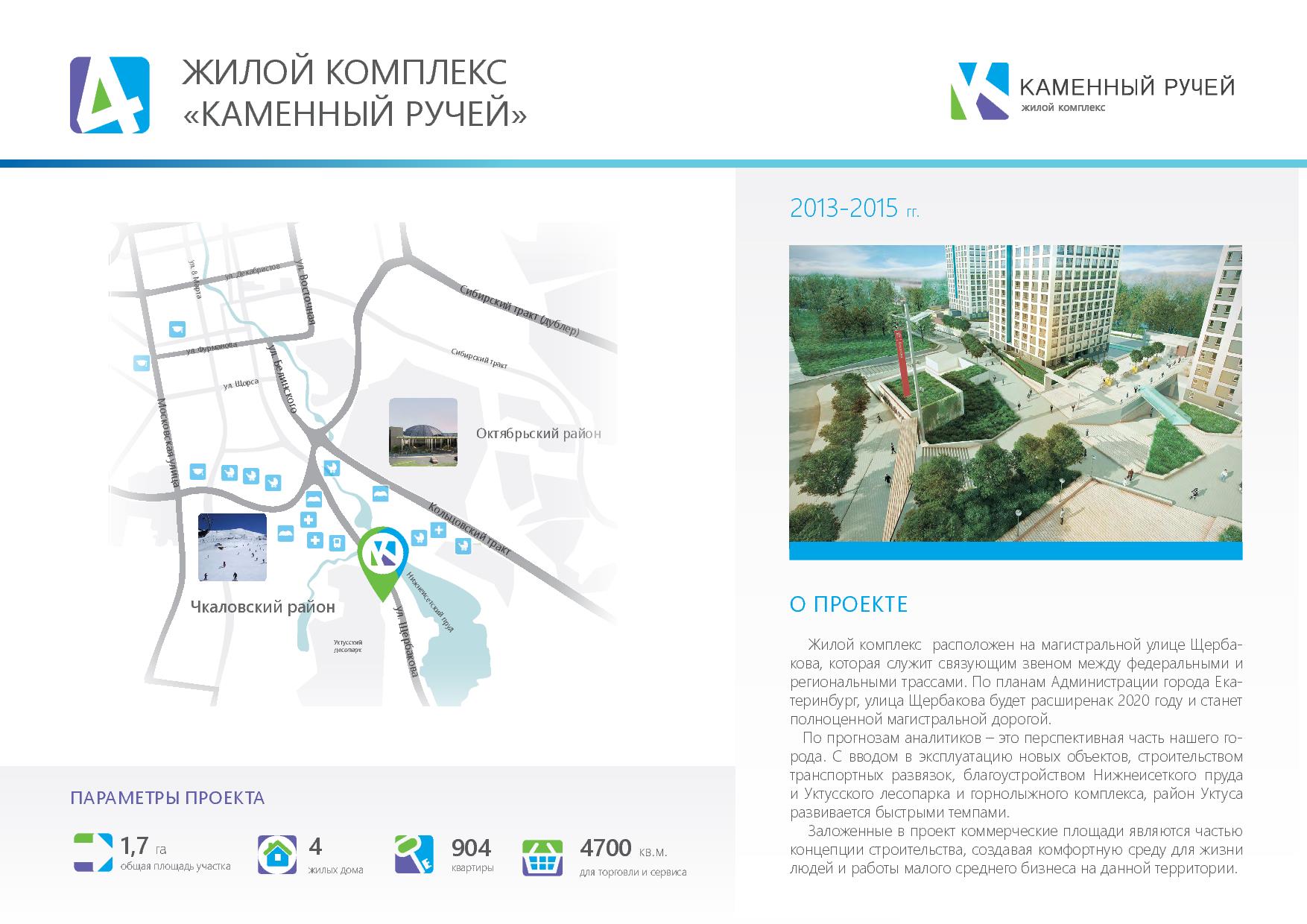 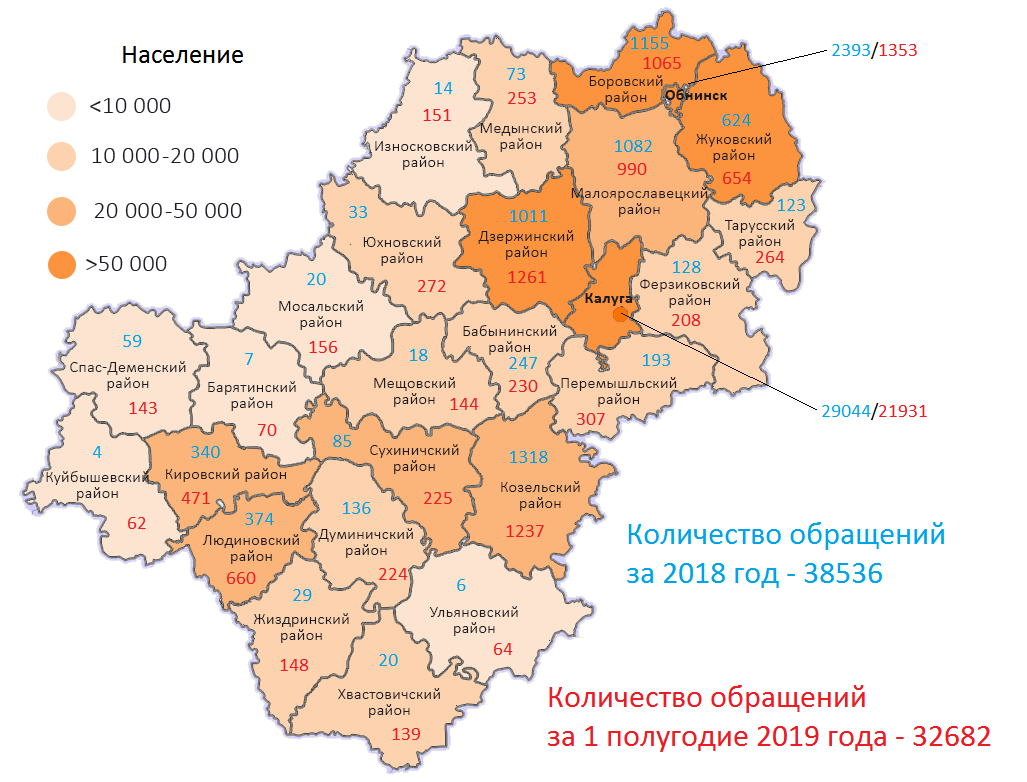 [Speaker Notes: Слайд 2]
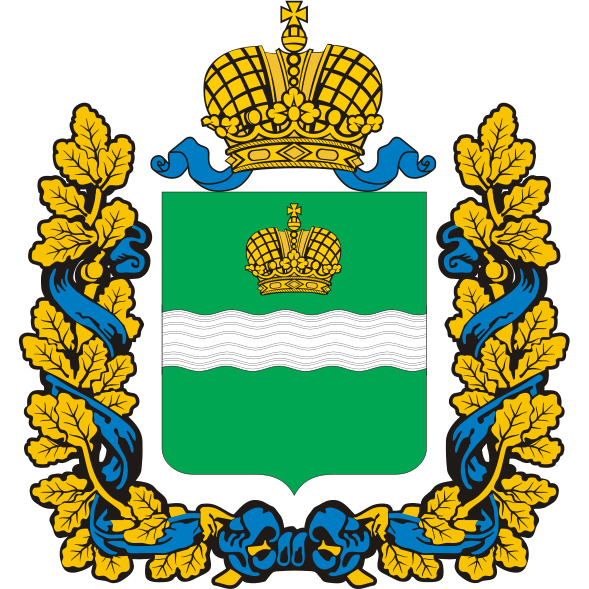 Государственная жилищная инспекция Калужской областиСтатистика
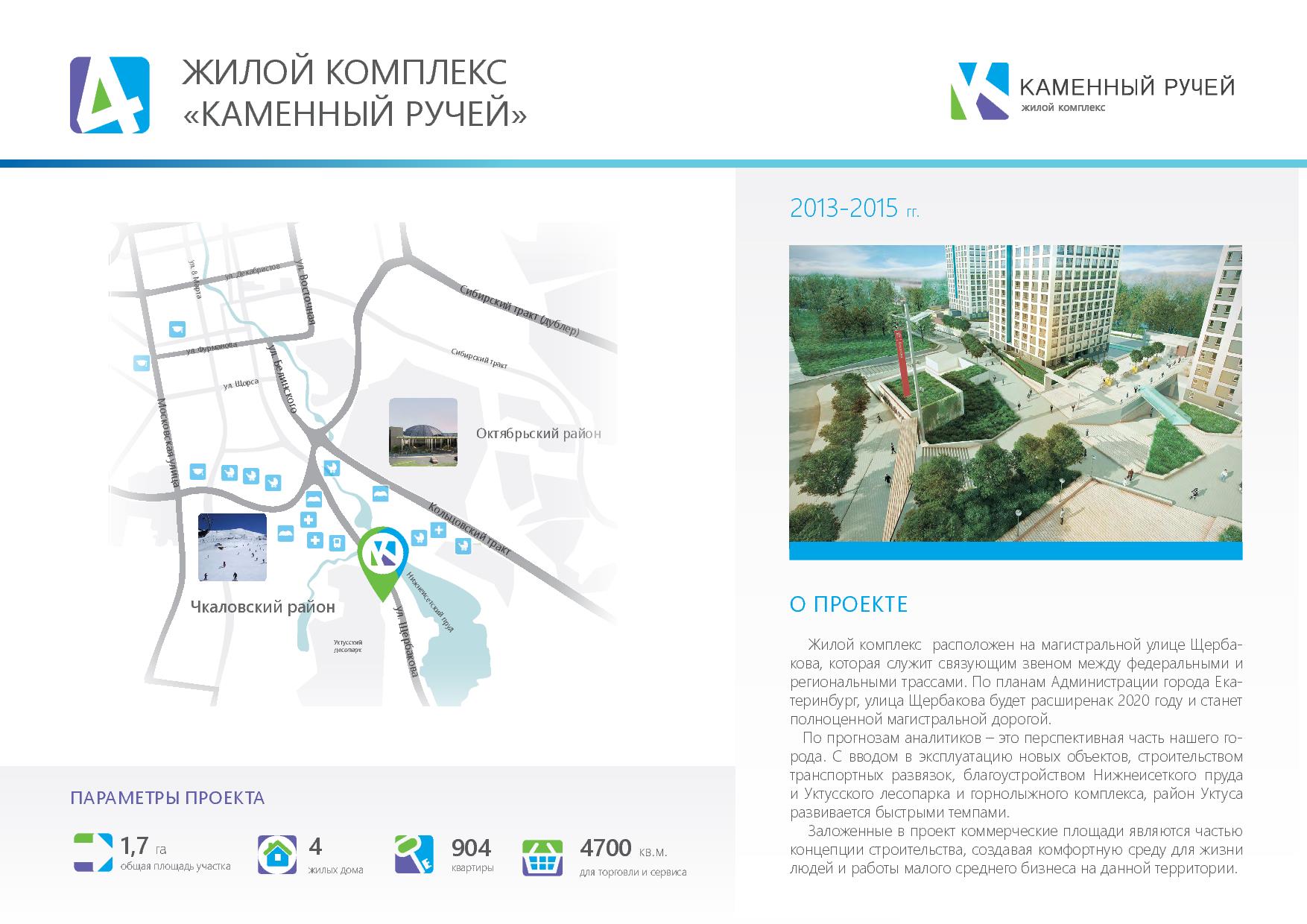 В результате внедрения АИС ГЖИ в феврале 2016 года, увеличилось количество обращений которое способен обработать Call-центр, а так же процент их исполнения
[Speaker Notes: Слайд 2]
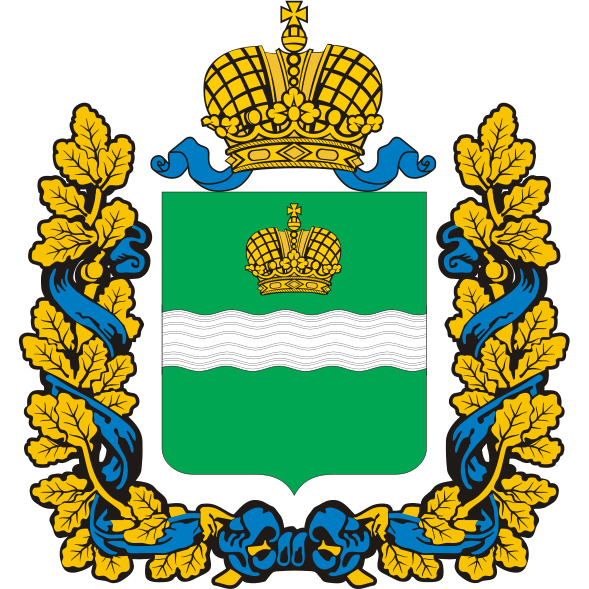 Государственная жилищная инспекция Калужской областиИнформация о работе CALL-центра
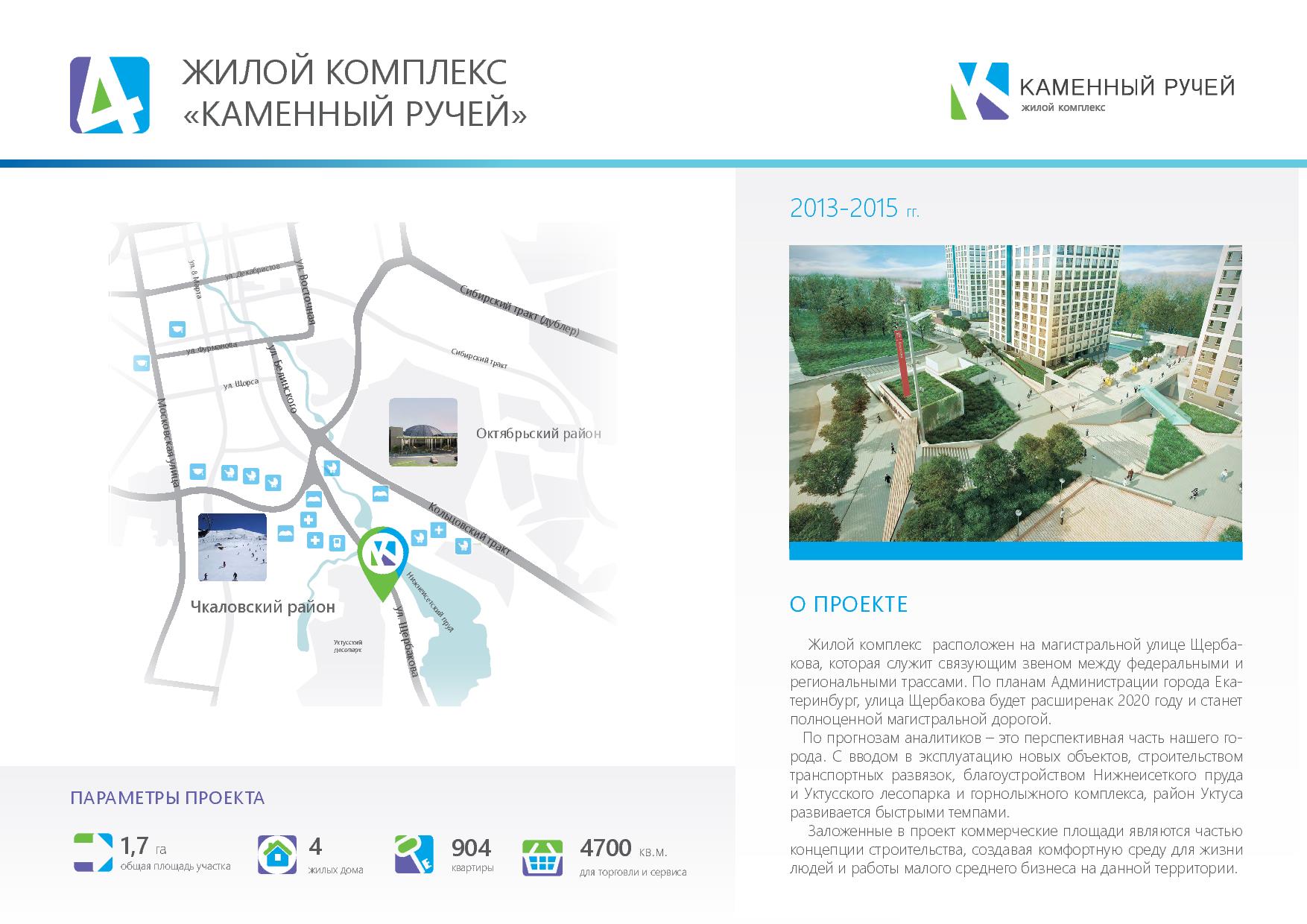 СПАСИБО
ЗА
ВНИМАНИЕ !
[Speaker Notes: Конец Слайд 9]